Bodas de sangre
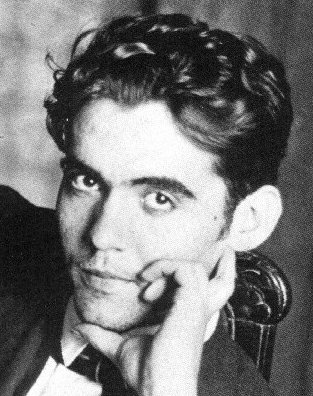 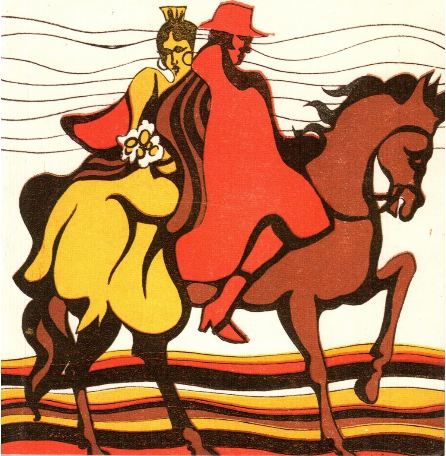 Bodas de Sangre
Federico García Lorca
Lección 2
[Speaker Notes: Scan from my 1978 Buenos Aires Losada edition of Bodas de Sangre.Page references from H.Ramsden edition of Bodas de Sangre – Manchester University Press 1980]
[Speaker Notes: Students to think first about the characters from these two points of view and fill in the grid for themselves.

This idea from:
http://www.einadescola.com/einadescola/euskadi/descargas/guiadidactica/Bodas_exp.pdf]
El triángulo amoroso
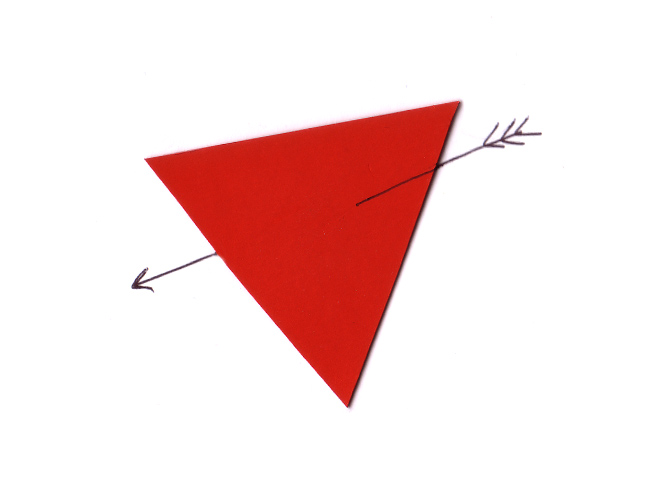 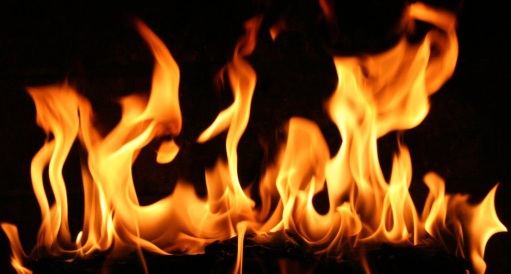 la Novia
Leonardo
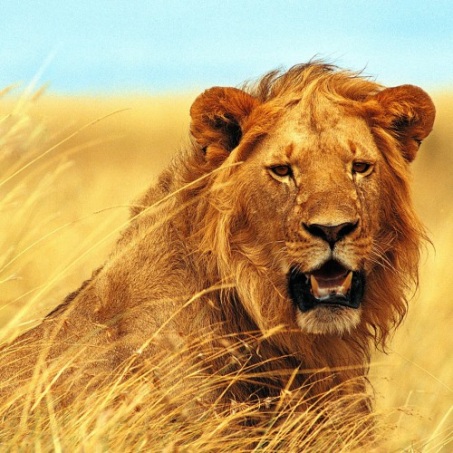 el Novio
El núcleo central de la acción
[Speaker Notes: León = lion / arder = to burnLos personajesBodas de Sangre es un drama de fuerzas y relaciones esenciales.  Los personajes de Bodas de Sangre no son realistas, sino subordinados a la progresión trágica.  Es decir, no se trata de caracteres plenamente desarrollados, sino de personajes que contribuyen a la estructura de la tragedia.  Se distinguen tres niveles: un núcleo central de acción, que consta de un triángulo amoroso;  un círculo de sufrimiento que lo rodea; y un ambiente dominante de la inevitabilidad del destino.  Los personajes se dejan analizar mejor por su función dramática y por lo que prestan a uno u otro de los tres niveles.]
Análisis de los tres personajes principales
[Speaker Notes: Independent / pair work This will help students to find their way around the text / familiarise themselves with it as well as help them to analyse the main characters.]
Análisis de los personajes principales
Análisis de los personajes principales
Análisis de los personajes principales
Análisis de los personajes principales
[Speaker Notes: Answers to analysis activity]
Análisis de los personajes principales
[Speaker Notes: Answers to analysis activity]
Análisis de los personajes principales
[Speaker Notes: Answers to analysis activity]
Análisis de los personajes principales
[Speaker Notes: Answers to analysis activity]
El círculo de sufrimiento
el Padre
la Suegra
la Criada
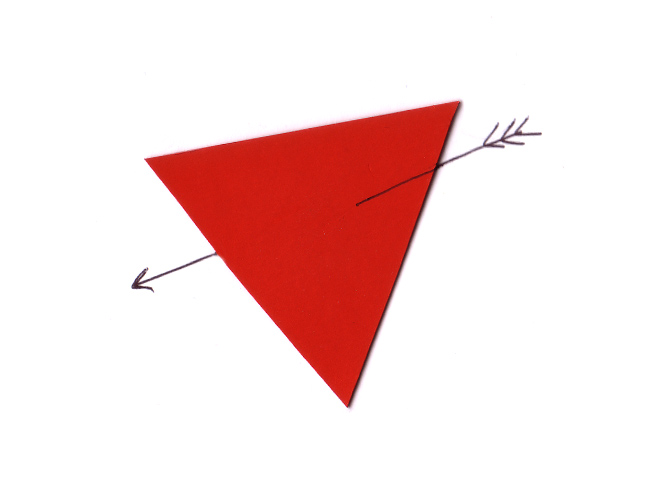 la Mujer
la Novia
Leonardo
el Novio
la Vecina
la Madre
Los personajes secundarios
[Speaker Notes: Los personajes secundarios son muy importantes en esta obra.  Por ellos se ven reflejadas las consecuencias trágicas de las acciones de los tres protagonistas del triángulo amoroso. Los personajes secundarios llevan nombres según su función y relación con el personaje principal con el cuál están más asociados. Es decir, el Padre y la Criada de la Novia, la Mujer y la Suegra de Leonardo y la Madre y la Vecina del Novio.  Igual como los personajes principales, estos personajes son más importantes por su función en el progreso trágico del drama que por su individualidad. 
Más que nada hay tres de los personajes secundarios que sirven para consolidar el patetismo. Cada uno depende de uno del trío amoroso por su futura felicidad.  La Madre repite a menudo que no tiene más que a su hijo; El Padre, rechazado por su mujer mientras ella vivía, se consola intentando conseguir un buen matrimonio para su hija única; y la Mujer de Leonardo, que ya espera su segundo hijo.  La tragedia se intensifica todavía más por estos personajes ya que no pueden intervenir para cambiar los sucesos.  El fatalismo esencial de la vida se ve claramente representado en las acciones y el sufrimiento de estos personajes secundarios.]
Ejemplos del sufrimiento de la Mujer, de la Madre y del Padre
[Speaker Notes: Students to look for quotes that exemplify the suffering of these 3 secondary characters. Below some ideas.
La Madre
Madre: (Entre dientes y buscándola) La navaja, la navaja... Malditas sean todas y el bribón que las inventó.p.3Madre: Cien años que yo viviera no hablaría de otra cosa. Primero, tu padre, que me olía a clavel y lo disfruté tres años escasos. Luego, tu hermano. ¿Y es justo y puede ser que una cosa pequeña como una pistola o una navaja pueda acabar con un hombre, que es un toro? No callaría nunca. Pasan los meses y la desesperación me pica en los ojos y hasta en las puntas del pelo. p.4
Ya no me queda más que tú, y siento que te vayas. p.6
Madre: No. Yo no puedo dejar aquí solos a tu padre y a tu hermano. Tengo que ir todas las mañanas, y si me voy es fácil que muera uno de los Félix, uno de la familia de los matadores, y lo entierren al lado. ¡Y eso sí que no! ¡Ca! ¡Eso sí que no! Porque con las uñas los desentierro y yo sola los machaco contra la tapia. p.6Madre: ¡Veintidós años! Esa edad tendría mi hijo mayor si viviera. Que viviría caliente y macho como era, si los hombres no hubieran inventado las navajas. Padre: En eso no hay que pensar. Madre: Cada minuto. Métete la mano en el pecho. p.21Madre: Al agua se tiran las honradas, las limpias; ¡esa, no! Pero ya es mujer de mi hijo. Dos bandos. Aquí hay ya dos bandos. (Entran todos.) Mi familia y la tuya. Salid todos de aquí. Limpiarse el polvo de los zapatos. Vamos a ayudar a mi hijo. (La gente se separa en dos grupos.) Porque tiene gente; que son: sus primos del mar y todos los que llegan de tierra adentro. ¡Fuera de aquí! Por todos los caminos. Ha llegado otra vez la hora de la sangre. Dos bandos. Tú con el tuyo y yo con el mío. ¡Atrás! ¡Atrás! p.51
Madre: Calla, he dicho. (En la puerta.) ¿No hay nadie aquí? (Se lleva las manos a la frente.) Debía contestarme mi hijo. Pero mi hijo es ya un brazado de flores secas. Mi hijo es ya una voz oscura detrás de los montes. (Con rabia, a la vecina.) ¿Te quieres callar? No quiero llantos en esta casa. Vuestras lágrimas son lágrimas de los ojos nada más, y las mías vendrán cuando yo esté sola, de las plantas de los pies, de mis raíces, y serán más ardientes que la sangre.p.68
Madre: 
Vecinas: con un cuchillo,con un cuchillito,en un día señalado, entre las dos y las tres,se mataron los dos hombres del amor.Con un cuchillo.con un cuchillito que apenas cabe en la mano,pero que penetra fino por las carnes asombradasy que se para en el sitio donde tiembla enmarañada la oscura raíz del grito. p.73


Es el personaje que más sufre y el que más no ayuda a entender las fuerzas subyacentes en la obra.Cuando le pide el Novio la navaja, le provoca a la Madre temores porque le recuerda la muerte violenta de su marido y su hijo mayor a manos de los Féliz, una familia con la que lleva una amarga enemistad de hace mucho tiempo.  Su odio se alimenta de memorias tristes del pasado y nunca consigue quitárselos de encima.  Desde el primer momento, los presentimientos de la Madre indicarán lo que va a ocurrir, aunque al principio su presentimiento de amenaza se presenta como irracional.  La Madre misma intenta burlarse de ello y se satisface pensando en los futuros nietos. Pero por mucho que lo intente, se deja agobiar cada vez más por las dudas.  Poco después, los comentarios de la Vecina las justifican y desde ese momento la Madre se caracteriza como la voz del destino y a menudo anticipa lo malo que está por suceder.  
A lo largo de la obra las memorias del pasado de la Madre y sus angustias hacia el futuro estallan con mínima provocación. Refiere a menudo al pasado y lamenta lo que hubiera podido ocurrir si su marido todavía estuviera.  “Ha llegado otra vez la hora de la sangre”. p.51
El Padre
Le interesan las tierras como método de asegurar un buen futuro para su familia.  Habla de querer juntar sus tierras con las del Novio.  Su angustia se ve cuando se le advierte de la fuga de su hija: Padre: ¡No es verdad! ¡Mi hija. no! p.50
La Mujer
La Mujer y la Suegra presienten el desastre a través de la nana que cantan en Acto I, Cuadro Segundo.  La canción trata de fuerzas ocultas y anticipa la muerte violenta del final.“Yo ya estoy despachada.  Pero tengo un hijo. Y otro que viene.  Vamos andando.  El mismo sino tuvo mi madre” p.38 Esta cita refleja la fatalidad y el sin poder de estos personajes, que están totalmentos subordinados a las fuerzas del destino.La Mujer, torturada por los comentarios de las hazañas de su marido, dando carreras a su caballo en los secanos, es la que descubre su última traición cuando se ha fugado con la Novia.  Al final quedará viuda y sola, en su casa “A envejecer y a llorar / Pero la puerta cerrada. / Nunca.  Ni muerto ni vivo.” p.66.  Su destino repite el de la Madre y también de su madre.Mujer: 
¿Qué habrá pasado? 
Suegra: 
No importa.Échate un velo en la cara.Tus hijos son hijos tuyos nada más. Sobre la cama pon una cruz de ceniza donde estuvo su almohada. p.67]
La voz del destino
la Madre
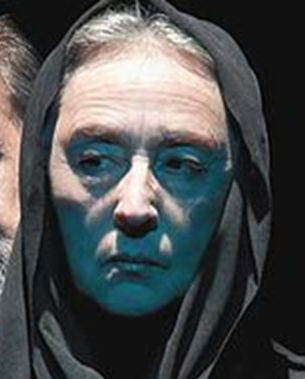 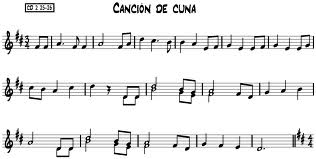 los Leñadores
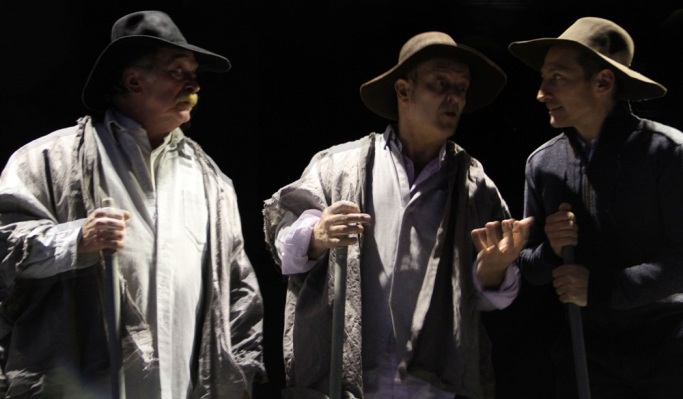 las canciones
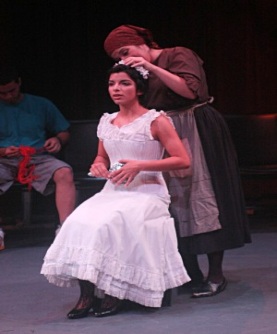 la Mendiga (la Muerte)
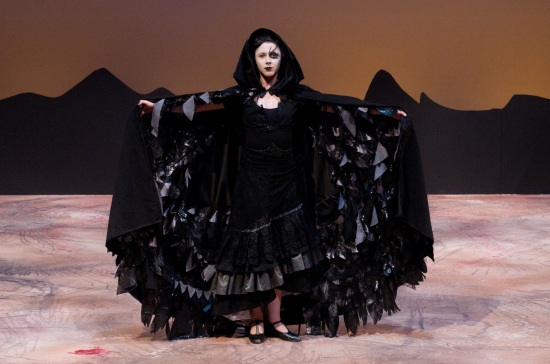 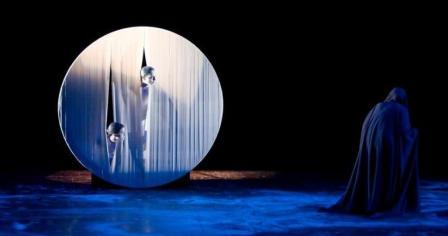 las Muchachas
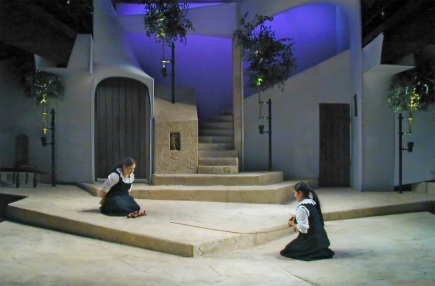 la Luna
[Speaker Notes: http://4.bp.blogspot.com/-gcuRXBd9dlQ/T14SL1xivfI/AAAAAAAAAKM/2bI5MWcOsio/s1600/BDS1000_9.jpg - Leñadoreshttp://www.culturandalucia.com/FEDERICO_GARCIA_LORCA/Federico_Garc%25C3%25ADa_Lorca_TEATRO_Bodas_de_Sangre.htm&imgurl=http://www.culturandalucia.com/Escenario%252520para%252520Bodas%252520de%252520sangre%252520web.jpg&w=448&h=236&ei=L684UKbpAsmv0QWe1YDAAg&zoom=1&iact=hc&vpx=159&vpy=657&dur=3110&hovh=163&hovw=310&tx=152&ty=77&sig=103175393345253798822&page=1&tbnh=99&tbnw=188&start=0&ndsp=52&ved=1t:429,r:32,s:0,i:176
http://www.emilyjkimball.com/wp-content/flagallery/blood-wedding/blood-wedding-death-costume-shot.jpg
http://www.kirkmarkleydesign.com/Theatre/BloodWedding/images/BloodWedding_big.jpg]
La voz del destino
Acto Primero Cuadro Primero





Cuadro Segundo






Cuadro Tercero
Acto Segundo Cuadro Primero









Cuadro Segundo
Acto Tercero Cuadro Primero









Cuadro Segundo
[Speaker Notes: Students sort out the different elements / voices of fate into the correct acts/scenes.
Discuss the role of the Act III ‘characters’.Representan fuerzas sobrenaturales.  Comentan la acción e intervienen en ella para adelantar la tragedia inevitable. Su presencia universaliza el drama y establece un tono de lamento lírico.  Los comentarios de los Leñadores recuerdan el coro en la tragedia griega clásica que tiene la misma función, es decir, ponen  énfasis en la inevitabilidad de la muerte.
Los tres leñadores predicen el destino de los amantes:“El novio los encontrará”“Pero los matarán”Reflejan la inevitabilidad del destino“Hay que seguir el camino de la sangre”“al fin la sangre pudo más” p.52-3
La profesión de leñador es cortar vida (de los árboles) con sus hachas.  Son tres, como las Parcas (Fates)de la mitología griega.La Luna desea el derramamiento de sangre fresca.La Mendiga apunta el lugar y la hora : “Aquí ha de ser, y pronto” p.56]
En las tragedias griegas aparecía un coro que comentaba los principales hechos de la obra. Creemos
que en Bodas de sangre Lorca utiliza un recurso parecido.
• ¿Quién o quiénes representan el papel del «coro» en Bodas de sangre?
• ¿Cuál es su función dramática?
Redacción
Escribe sobre un protagonista en tu libro, obra o libro elegido.  Explica su papel y su importancia y da tu opinión sobre la eficacia del autor o director en crear ese personaje.
[Speaker Notes: Students not to write this essay but to consider it as they choose a character about whom they will write it and do some further research / planning / notes in Spanish.  Discuss the pros and cons of choosing one of la Novia, Leonardo, el Novio and la Madre and suggest that they might choose different ones.  Set the research as homework.
Análisis
http://www.rinconcastellano.com/sigloxx_27/lorca_bodas_pers.html# Descripción analítica de los personajeshttp://www.monografias.com/trabajos44/bodas-de-sangre/bodas-de-sangre2.shtml http://www.scribd.com/doc/55771631/Analisis-de-La-Obra-Bodas-de-Sangre http://www.scribd.com/doc/30977554/Bodas-de-Sangre-Trabajo-Monografico Page 5 onwardsIntroduction:  Explain the nature of B de S as tragic drama, loyal to both the traditions of classic Greek tragedy and Golden Age drama.  In this work characters are to be defined and analysed from the point of view of their pivotal role in the dramatic progression, how they contribute to the conclusion in tragedy and our understanding of it as such, as well as the extent to which the characters inspire our sympathy.  The themes of this tragedy are man’s essential struggle against destiny, life and death, love and betrayal, honor and the position of women in society. Say which character choosing and briefly why.  Then that you will first explain the role in the tragedy, say which this role is important, and describe the ways in which the writer depicts that character, and how effective this in within the context of this tragedy.Para 1:  rolePara 2: significancePara 3: particular devices used + examplesPara 4: opinion as to how effective this wasConclusion: In classical tragedy there are very few characters and their importance lies in the contribution they make to the dramatic progression of the tragedy.  This particular character was….Other characters are, in your opinion, just as effectively portrayed (or not) and why…

http://www.einadescola.com/einadescola/euskadi/descargas/guiadidactica/Bodas_exp.pdf – these notes on the 4 characters
la Madre - Fortaleza y constancia, fuerte unión con la tierra, ligada emocionalmente con sus
muertos, odia a los que los mataron, muestra amor y ternura hacia otro personaje
principal y desea la descendencia en su familia, exige venganza y defi ende el
honor.
Leonardo - Vive atormentado y en contradicción consigo mismo, se siente incómodo en su
hogar, violento, su pasión y la fatalidad o la fuerza del destino le llevan a la destrucción.
la Novia - Desea cumplir con las normas sociales y la tradición, pero vive en confl icto consigo
misma porque la domina la pasión a la cual acaba por sucumbir y esto la lleva a
su destrucción. En las tragedias rurales de Lorca (que incluyen también Yerma y la Casa de Bernada Alba) la mujer juega un papel protagonista o principal y casi siempre aparece como un personaje
víctima de la sociedad. 
El Novio - Honesto, responsable, trabajador pero debe (y al final quiere) vengar su honor y esto le lleva a un
destino fatal.Ask students to find their top 3 quotes from the book for each character that best evidence these descriptions.]